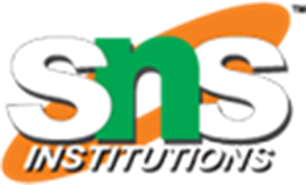 இலக்கணம்


காலம்
1
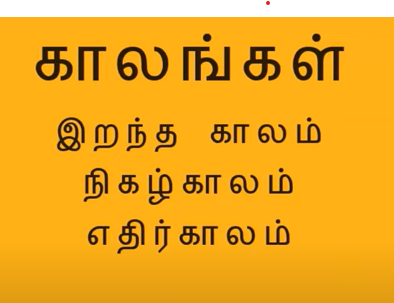 தமிழர்களின் வீரக்கலைகள் / தமிழ்/வா.கிருஷ்ணபிரியா/தமிழ்த்துறை/எஸ்.என்.எஸ் . அகாடமி
2/10
10/10/2023
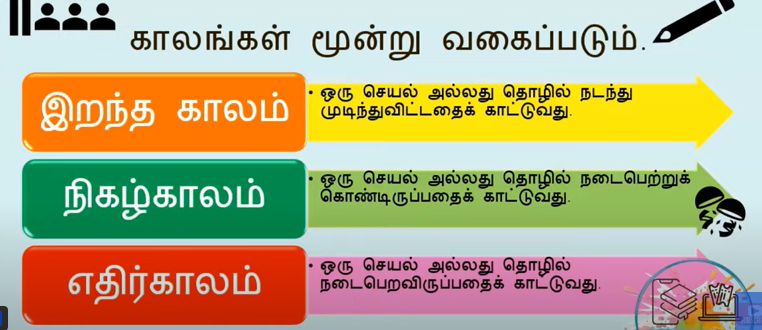 காலம்/ தமிழ்/வா.கிருஷ்ணபிரியா/தமிழ்த்துறை/எஸ்.என்.எஸ் . அகாடமி
10/10/2023
3/10
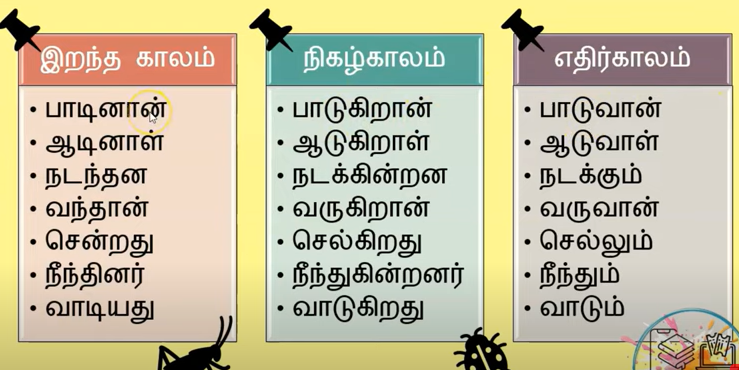 3
10/10/2023
4/10
காலம்/ தமிழ்/வா.கிருஷ்ணபிரியா/தமிழ்த்துறை/எஸ்.என்.எஸ் . அகாடமி
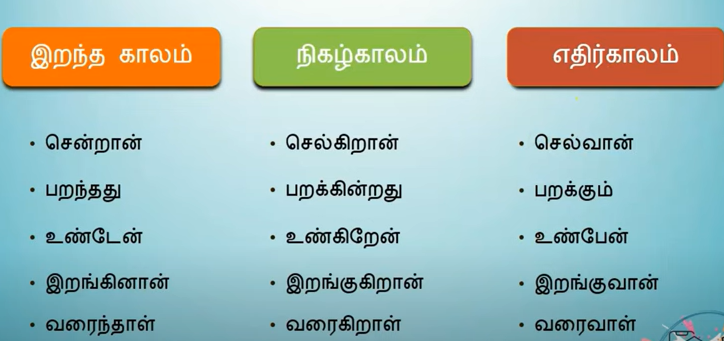 10/10/2023
5/10
காலம்/ தமிழ்/வா.கிருஷ்ணபிரியா/தமிழ்த்துறை/எஸ்.என்.எஸ் . அகாடமி
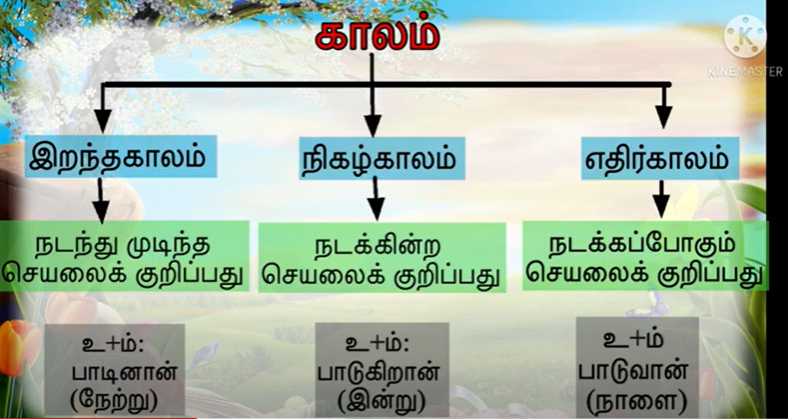 6
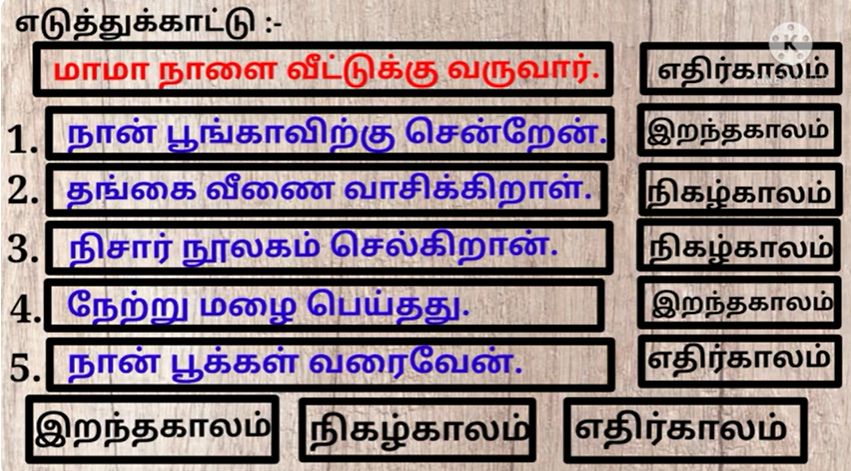 7
கேள்வி நேரம்   
    
1. காலம் எத்தனை வகைப்படும்?

2. நடந்து முடிந்த நிகழ்வைக் குறிப்பது ___________________.

3. எதிர்காலத்திற்கு எ.கா தருக.
காலம்/ தமிழ்/வா.கிருஷ்ணபிரியா/தமிழ்த்துறை/எஸ்.என்.எஸ் . அகாடமி
7/13/2023
8/10
https://www.youtube.com/watch?v=Ak4MF_hk-WI
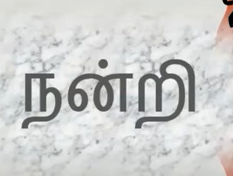 10/10/2023
காலம்/ தமிழ்/வா.கிருஷ்ணபிரியா/தமிழ்த்துறை/எஸ்.என்.எஸ் . அகாடமி
9/10